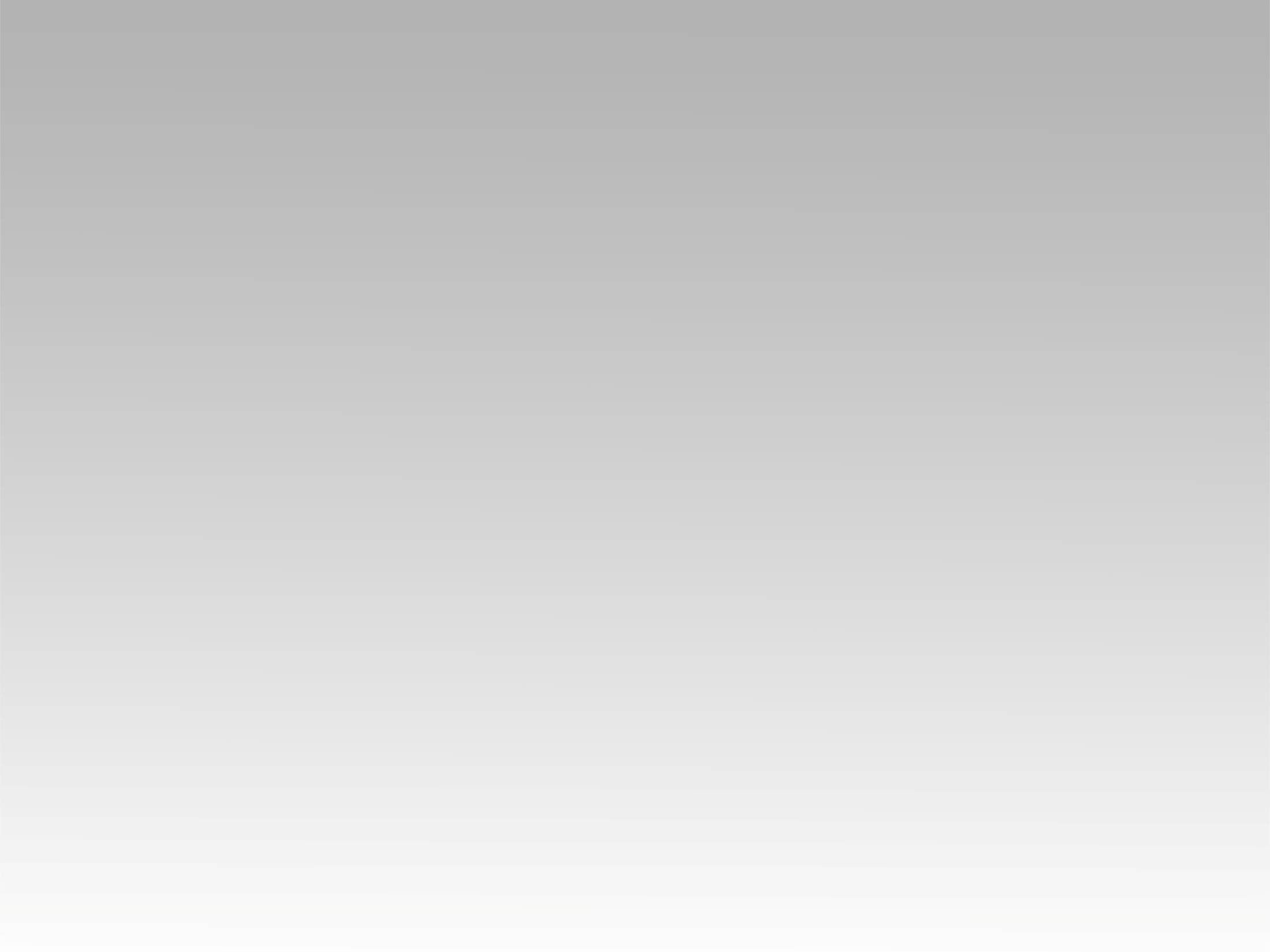 تـرنيــمة
في برية الفتور
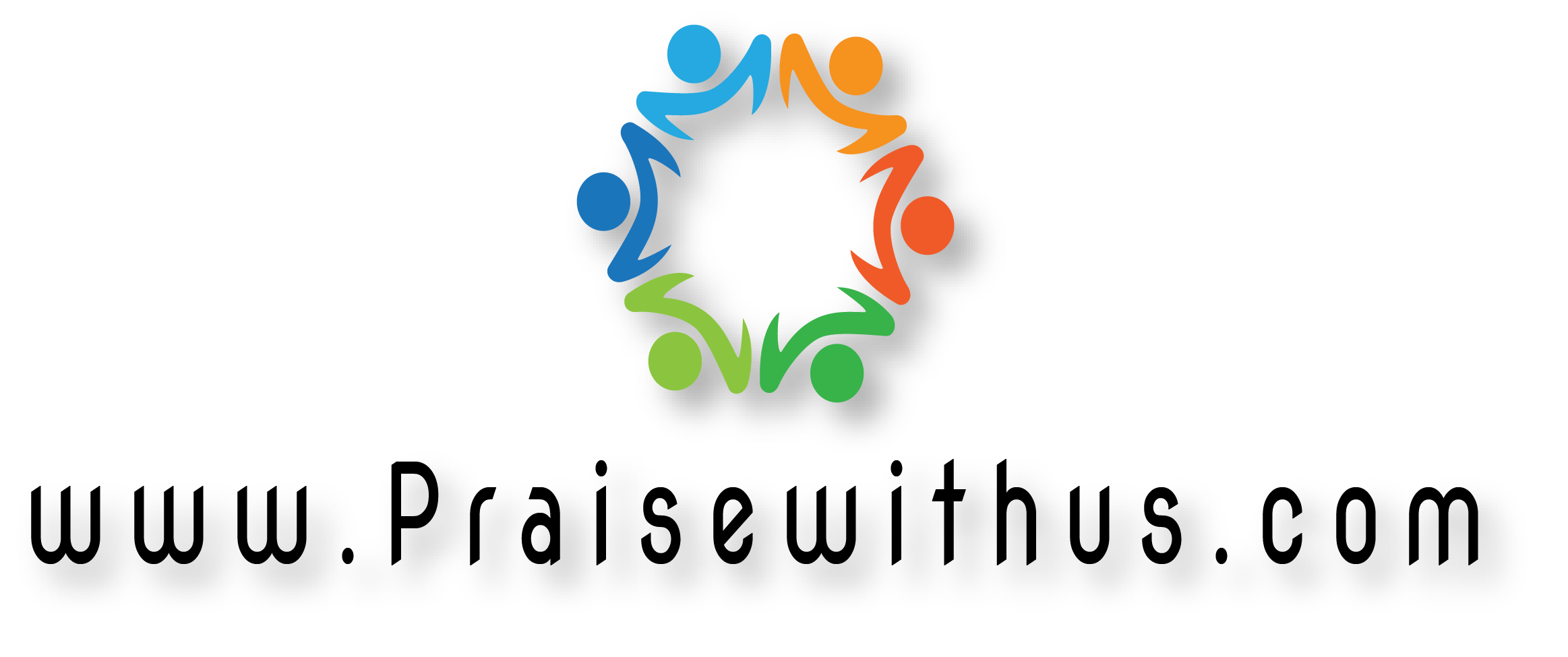 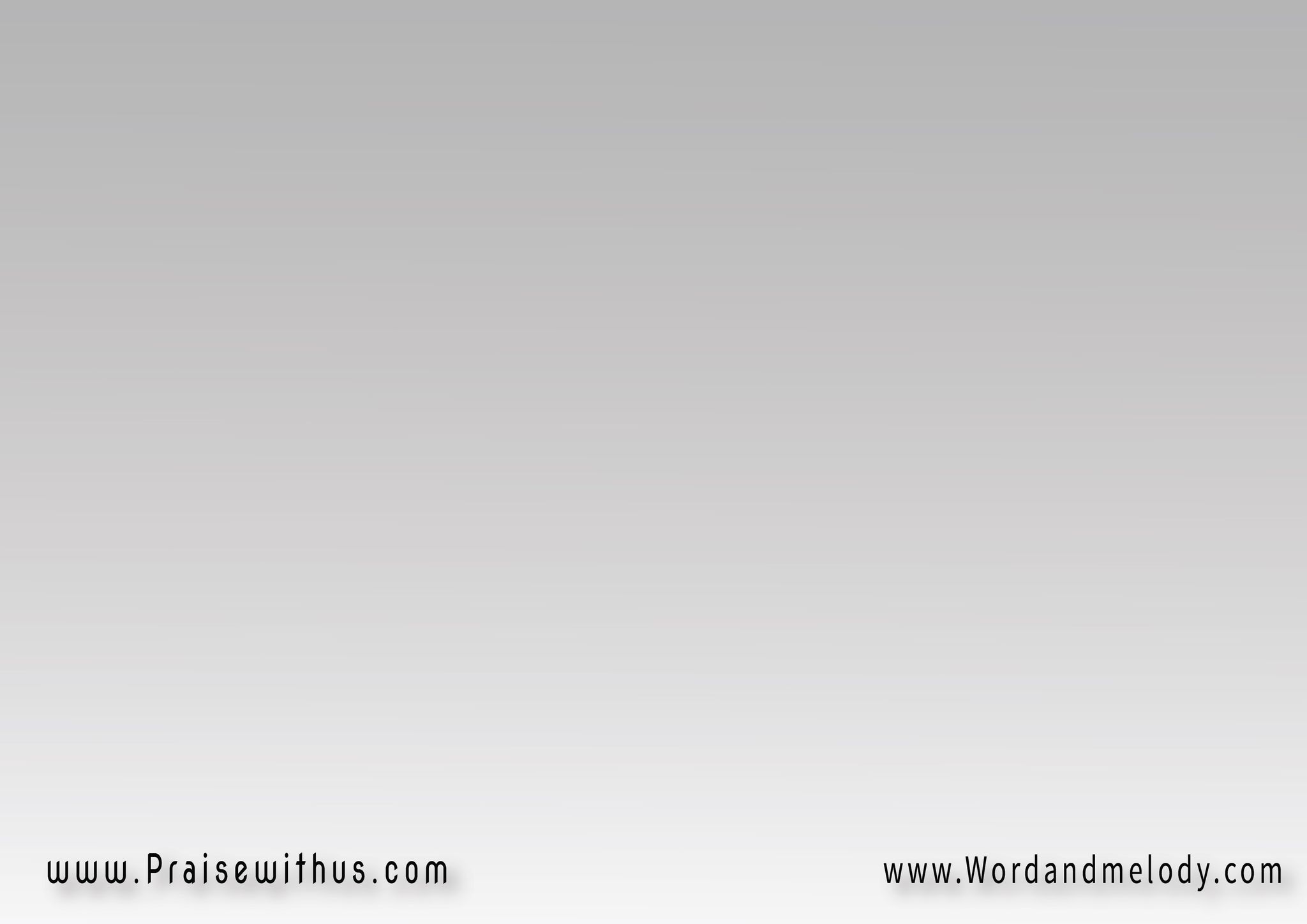 1-في برية الفتور وسط وحشة الظلامفي مرارة العذاب تحت علقم الاثام( مللت بعدي سئمت دربي
 وحار قلبي فقمت راجعا ) 2
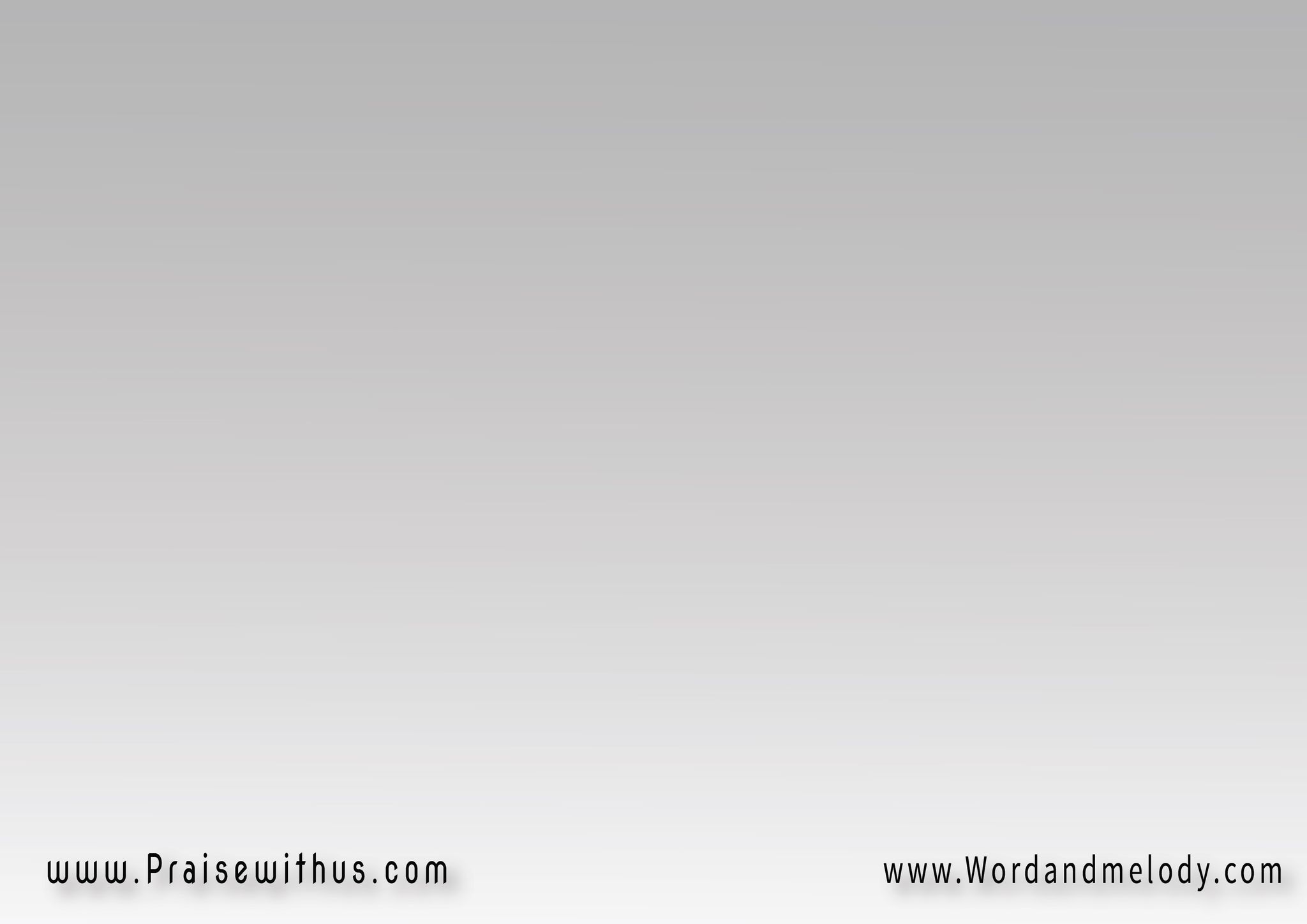 القرار:( بنشيد العودة 
بدموع التوبةبخشوع العابد 
لك اعود يا ربي ) 2
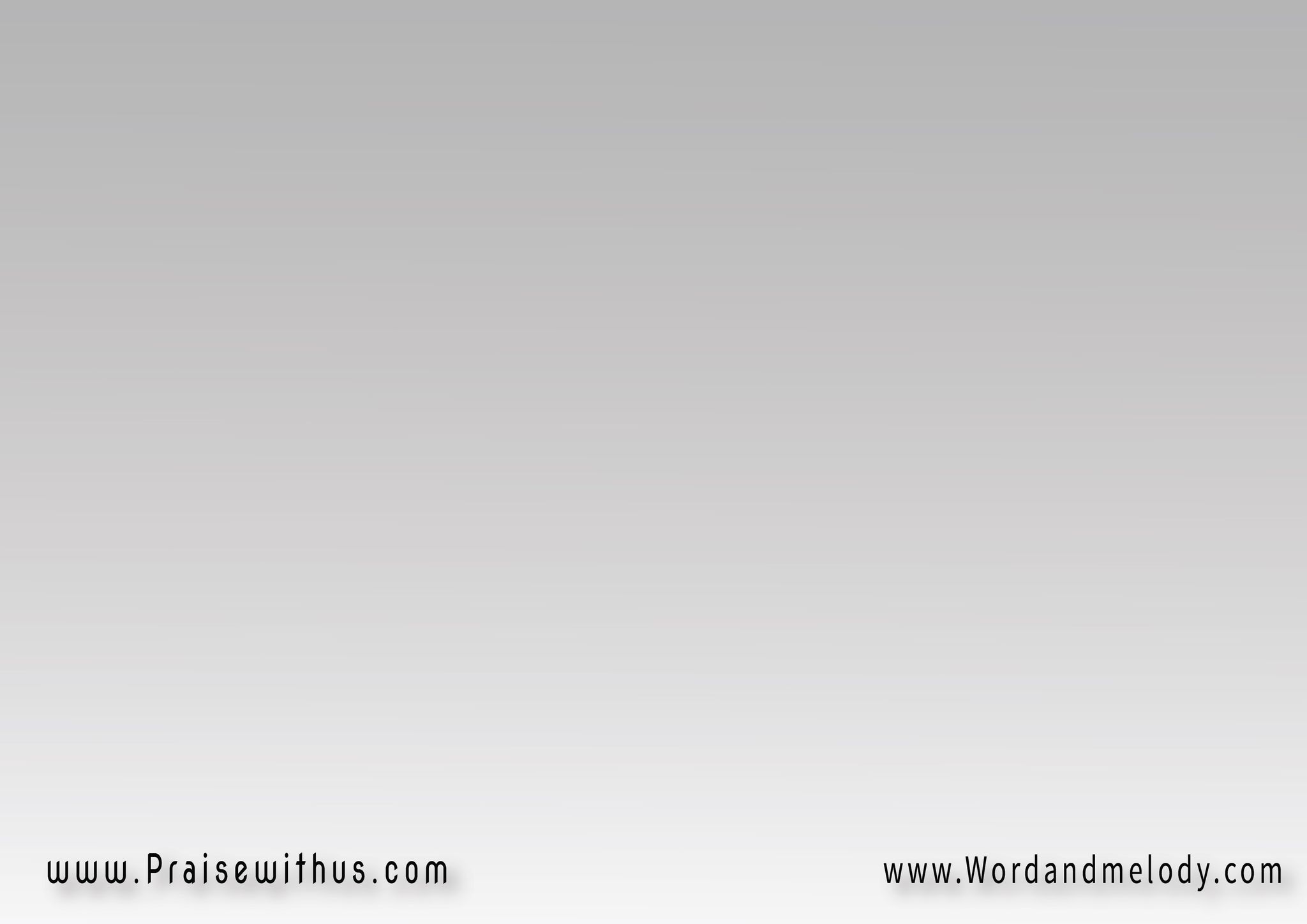 2-حب غيرك طلبت وبحثت عن رفيقصدق ناس قد رجوت 
هل ترى يبقى الصديق( الحب ولى والصدق قل 
والقلب مل فقمت راجعا ) 2
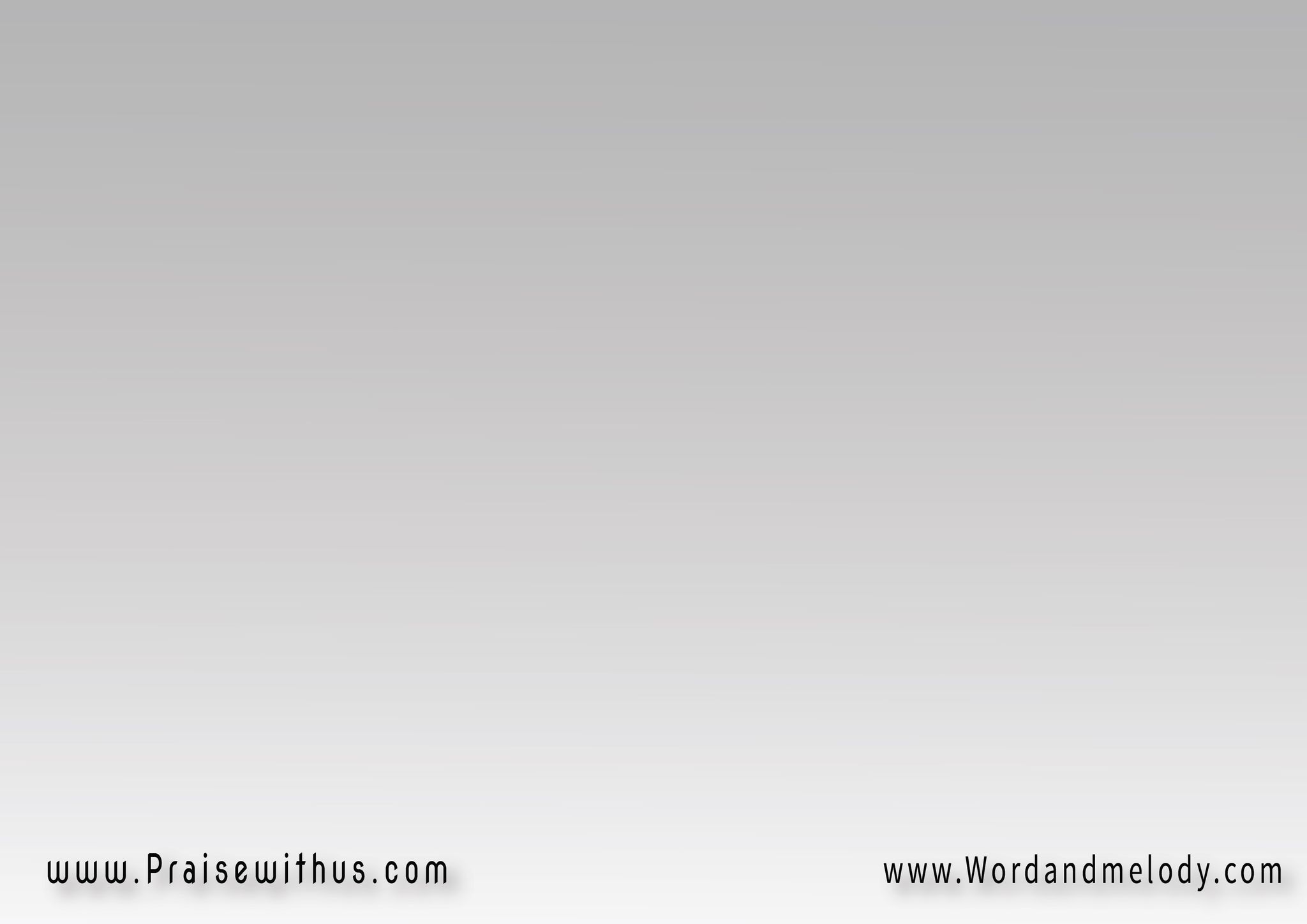 القرار:( بنشيد العودة 
بدموع التوبةبخشوع العابد 
لك اعود يا ربي ) 2
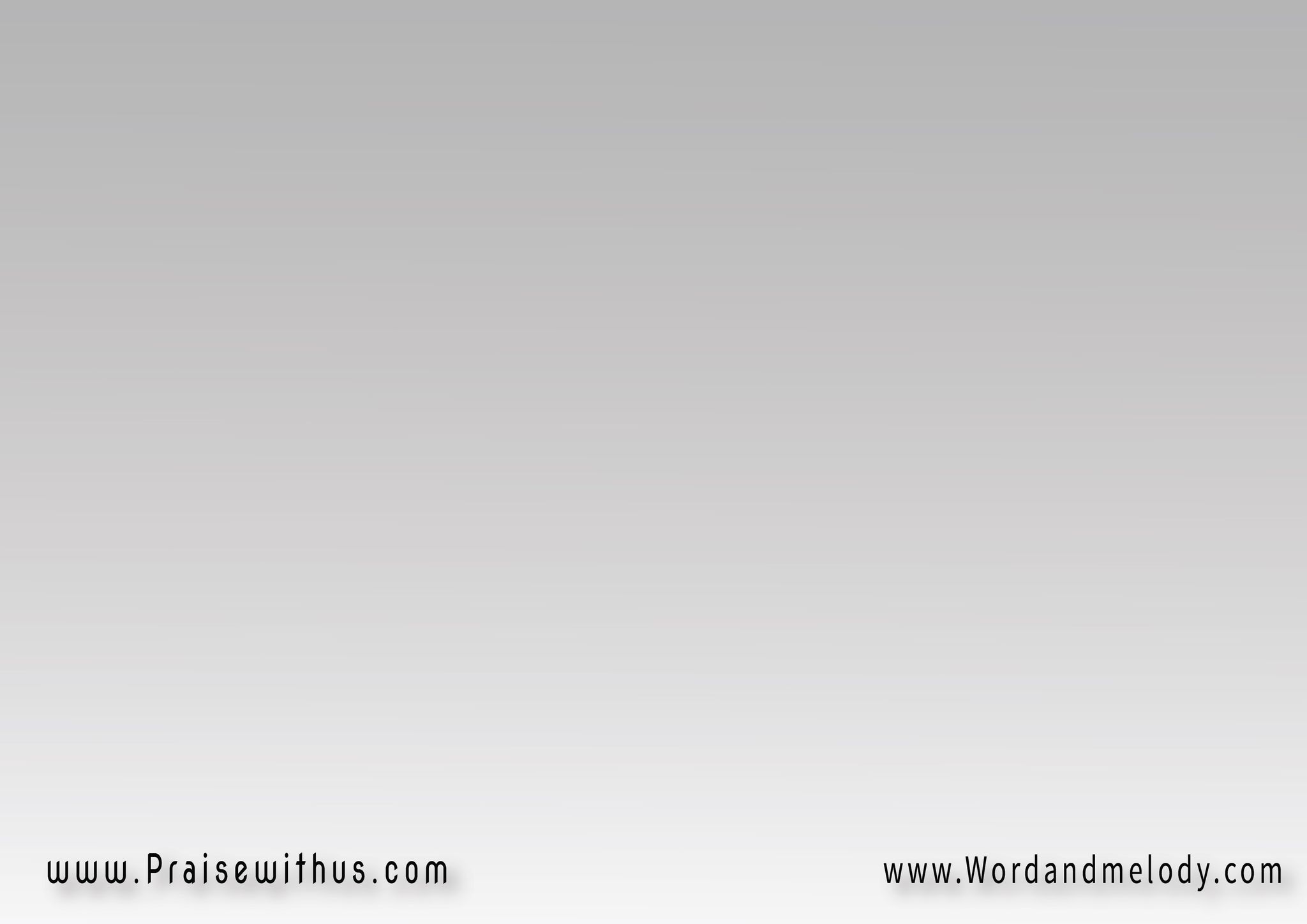 3-ساعيش لك عمري باحثا عن فكركلاطيعك اختيارا احيا طوع امرك(احب ربي من كل قلبي 
صدى للحب لهذا ارجع ) 2
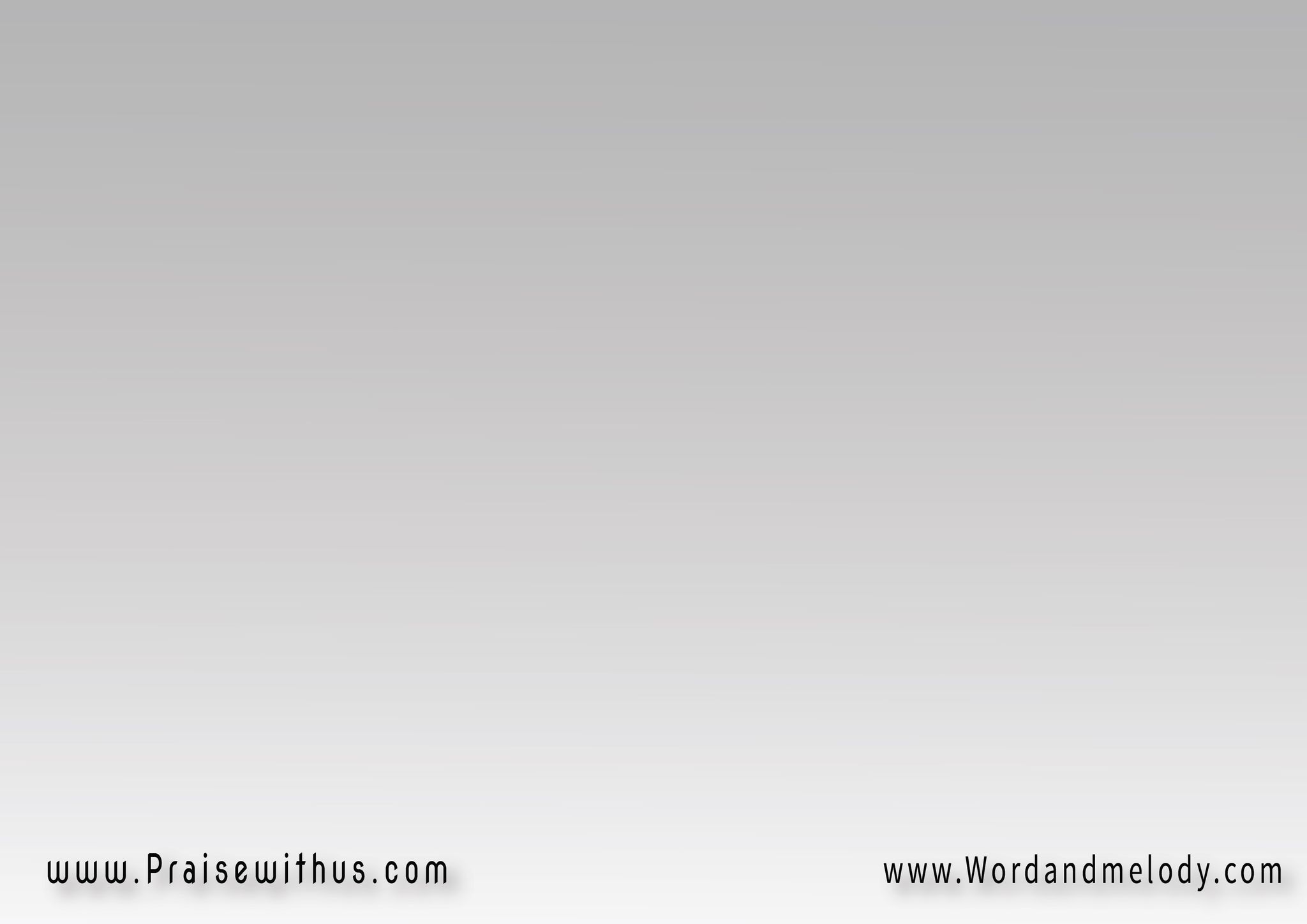 القرار:( بنشيد العودة 
بدموع التوبةبخشوع العابد 
لك اعود يا ربي ) 2
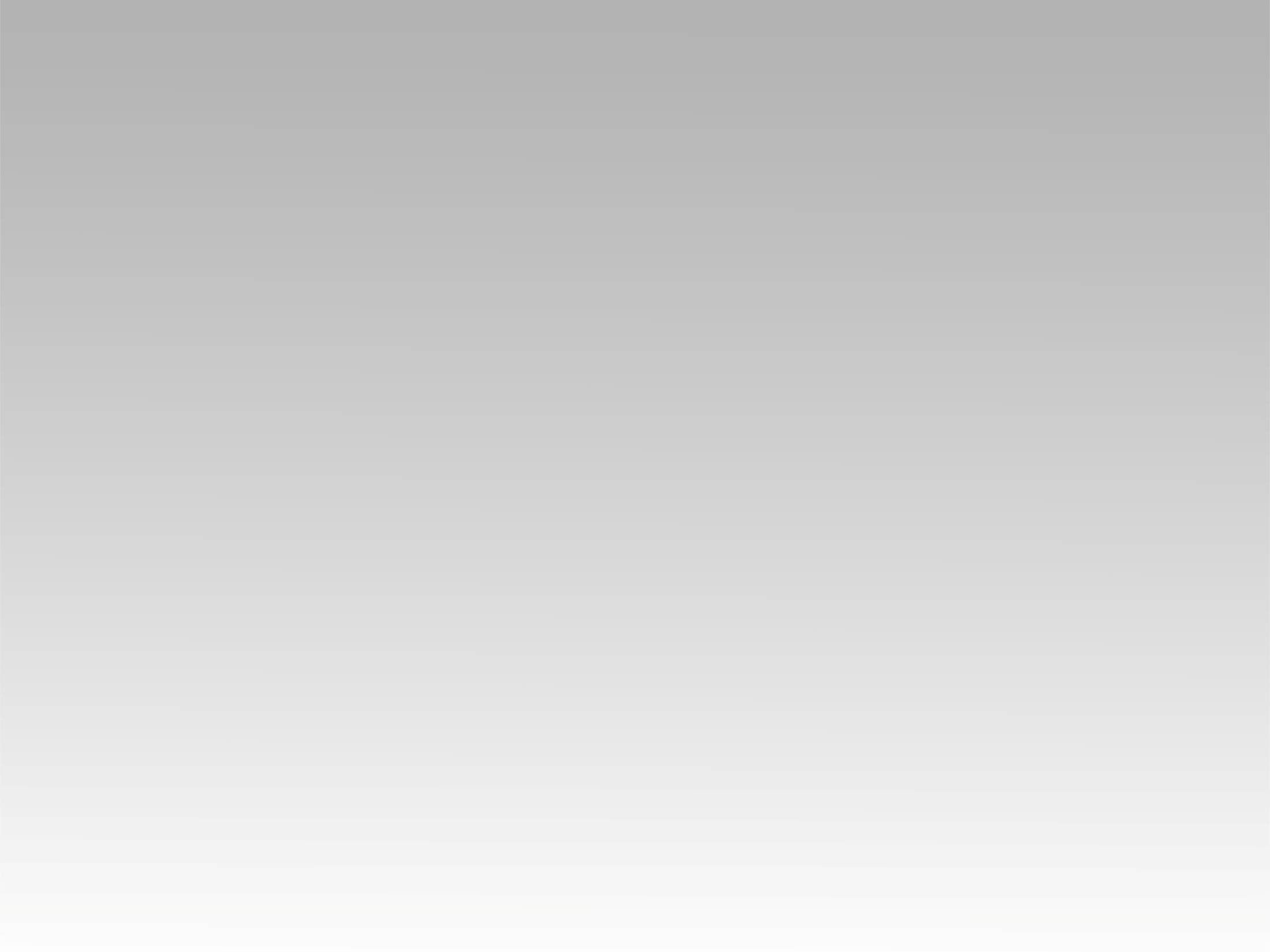 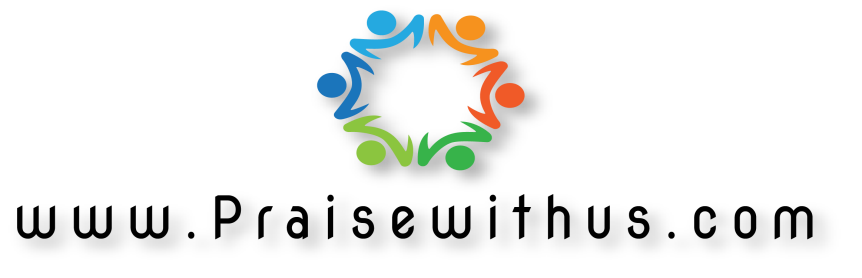